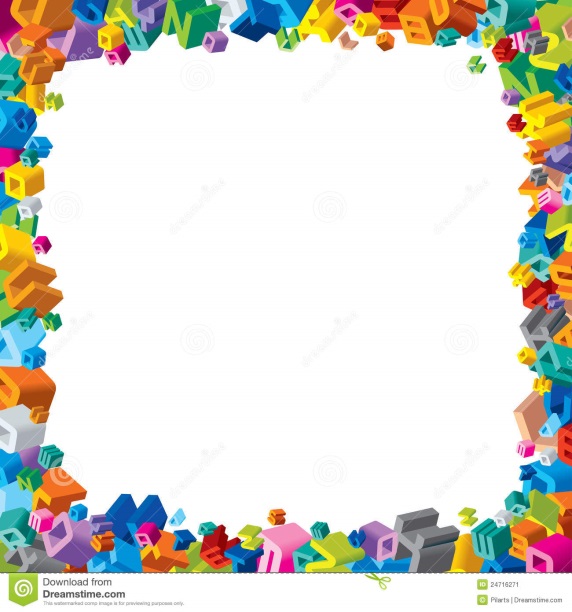 Today we are going to learn a song
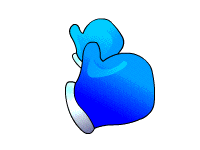 The song is about…
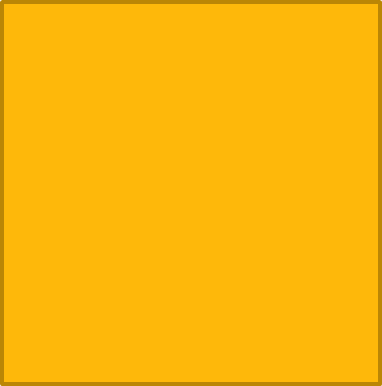 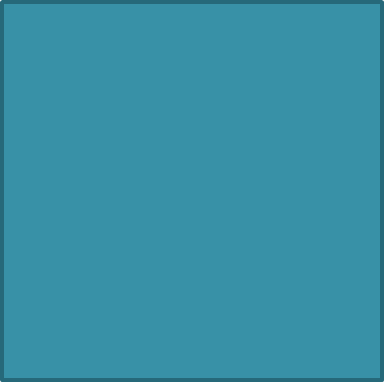 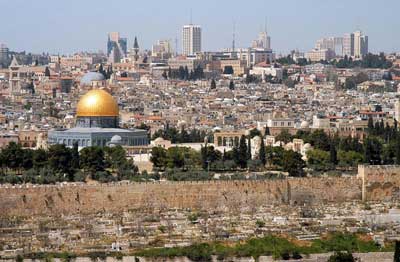 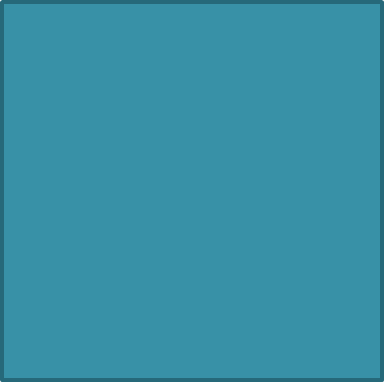 The song is about…
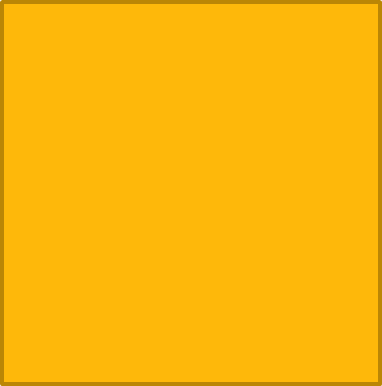 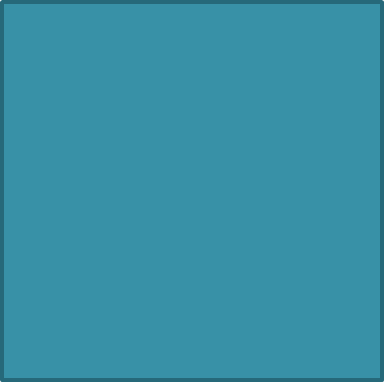 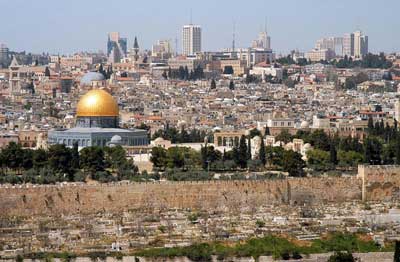 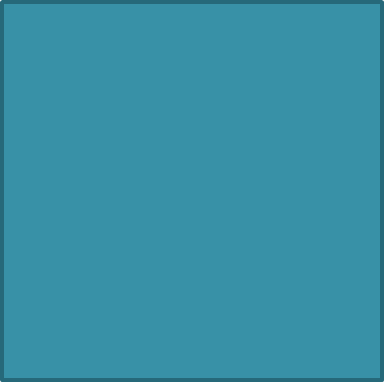 The song is about…
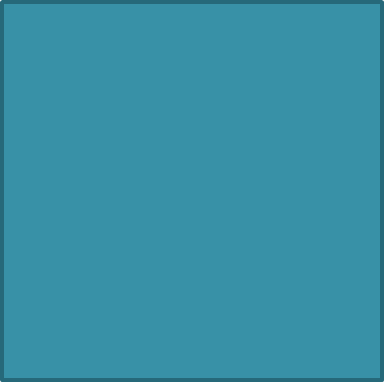 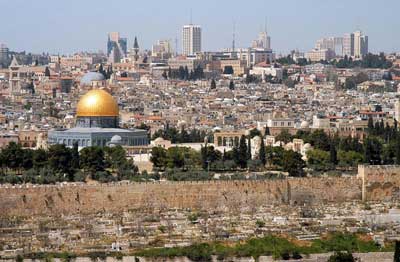 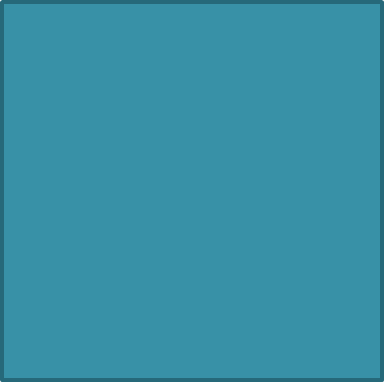 Is the song about…
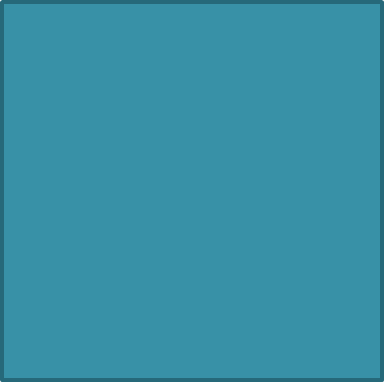 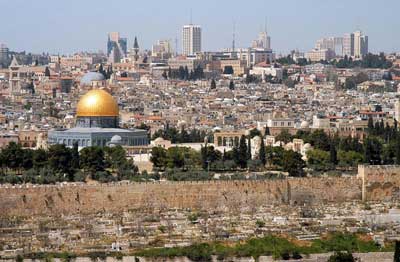 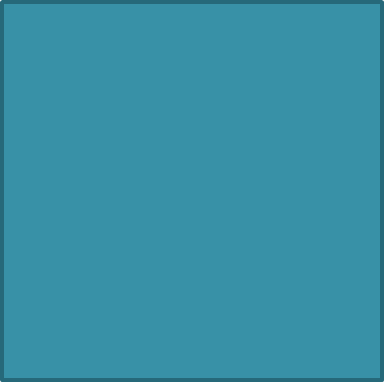 Is the song about…
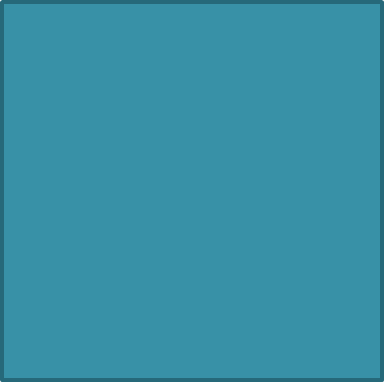 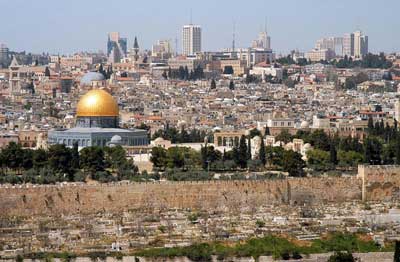 Is the song about…
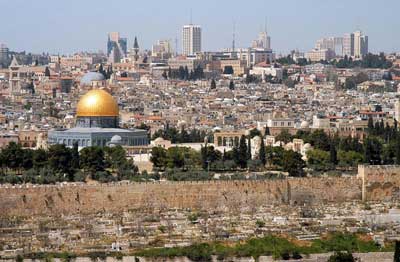 Jerusalem- Yerushalim
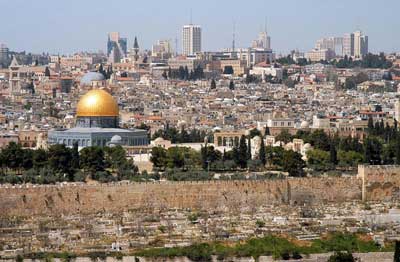 JerusalemNew Words
tears-
Western Wall-
pray-
best-
forever-
years-
place-
New words- worksheet
Link- Jerusalem song
Jerusalem song
There is a _________, Yerushalaim
That we love ___________, Yerushalim
City of our dreams, city of _________
We cry for you for so many years!

Ho, Yerushalaim! Ho, Yerushalaim!
You are our home. Yerushalaim! 

The _______     ________ - in Yerushalim
Come one come all
To Yerushalaim,
Ask Hashem for his help
So we can come together
Back to our home
And this time- ___________!
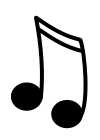 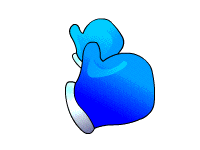 JerusalemNew Words
tears-
Western Wall-
pray-
best-
forever-
years-
place-
Home work:
שכפול- עבודות 2,3

Have a nice day 